Загадки
Загадка описывает предмет, животное, растение или явление природы.
   Загадка проверяет сообразительность. Надо отгадать о ком или о чем говорится в ней.
Описание- подробный рассказ о ком- нибудь или о чем-нибудь.
Сообразительность- умение быстро и хорошо понимать.
Народные русские загадки
Не дерево, а с листами,
Не рубашка, а сшита,
Не растение, а с корешком,
Не человек, а с разумом.
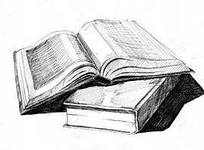 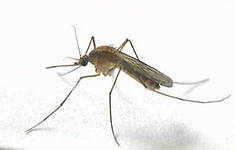 Не зверь, не птица,
А нос, как спица.
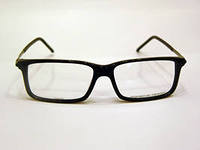 Сидит ПахомНа коне верхом,Сам неграмотный,А читать помогает.
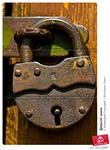 Чёрненькая собачка,Свернувшись, лежит:Не лает, не кусает,А в дом не пускает.

Новая посуда, а вся в дырах.
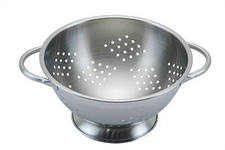 Золотое решето
Черных домиков полно.
Сколько черненьких домиков
Столько беленьких жильцов.
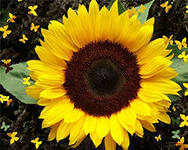 Народные испанские загадки
Есть в саду фруктовом чудо:
Листья ярче изумруда,
Серебристые цветы,
Золотистые плоды.
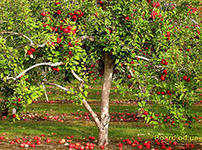 У малютки- кавалера
Очень- очень важный вид:
Он в огромнейшем сомбреро 
На одной ноге стоит.
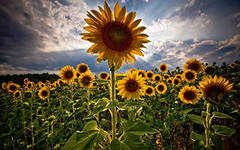 Народная югославская загадка
Мы зеленый круглый дом
Отопрем большим ножом.
Там сидят на красной печке
В черных куртках человечки.
Человечков мы не тронем,
Только с печки их прогоним.
Возле печки посидим,
А потом её съедим.
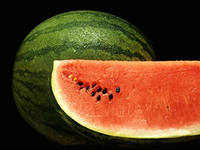